Развитие управленческой компетентности руководителя ДОО в условиях реализации требований ФГОС
Иванова Ольга Михайловна,
заведующий МБДОУ ЦРР д/с «Рябинушка», председатель бюро ОМО руководителей ДОО, руководитель РМО заведующих ДОО Смоленского района
Цель РМО
Совершенствование профессиональных компетенций руководителей образовательных организаций 
Смоленского района Смоленской области
Задачи РМО
формирование у руководителей ОО навыков проектирования нормативно-правовых документов, регулирующих вопросы организации образовательной деятельности;
обучение современным механизмам управления ОО;
освоение инновационных образовательных технологий, внедрение их в образовательный процесс;
совершенствование профессиональных знаний и умений руководителей в осуществлении контроля и диагностики в ОО;
осуществление постоянного обмена информационными ресурсами по управленческой деятельности в рамках района;
организационно-методическое сопровождение образовательного процесса в образовательных организациях в условиях введения ФГОС ДО
Образовательные организации Смоленского района Смоленской области
В Смоленском районе 36 образовательных организаций:
13 дошкольных образовательных организаций;
16 средних школ;
7 основных школ
Стаж работы руководителей ДОО
Повышение квалификации
Анкета
Уважаемый руководитель!
Это анкетирование проводится с целью выявления профессиональных затруднений в работе руководителя образовательной организации. 
Для дальнейшего использования вашего опыта, пожалуйста, подпишите свою анкету. Мы просим Вас оценить свое умение в решении вопросов руководства вашей образовательной организацией.
Ниже представленные утверждения Вам необходимо их  оценить в баллах от 0 до 3. 
Не вызывает затруднений – 3,….. испытываю большие трудности – 0.
Благодарим вас за сотрудничество!
Анкета
Анализ финансово-хозяйственной деятельности
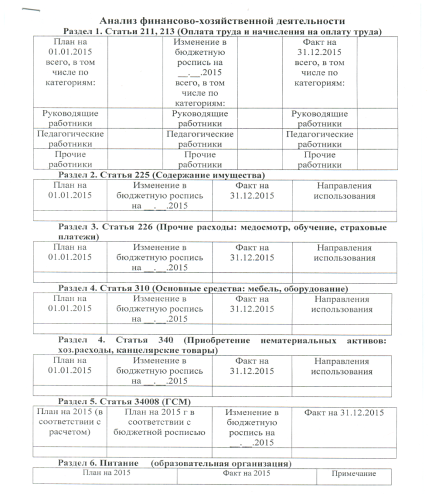 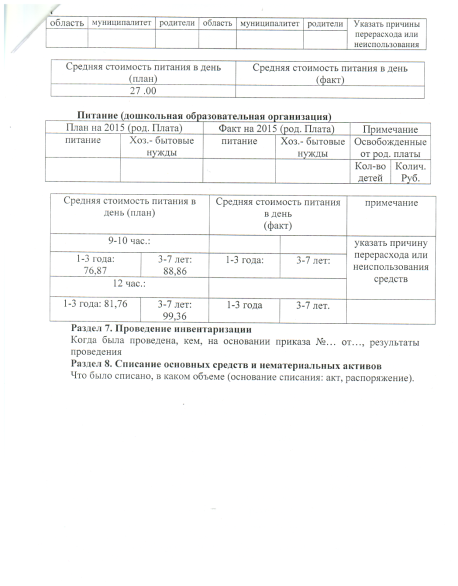 Школа руководителя ОО
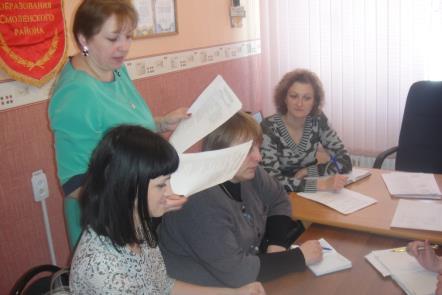 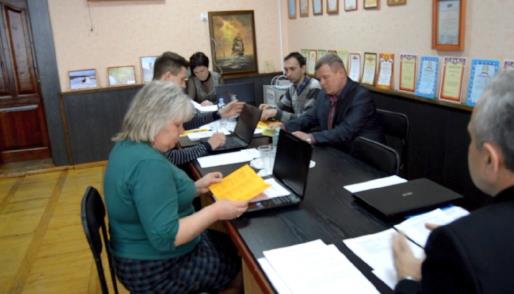 Конкурс «Лидер в образовании»
Конкурс «Лидер в образовании»
Конкурс «Лидер в образовании»
Перспективы РМО
-   Совершенствовать содержание районного  методического объединения руководителей ДОУ
- Повышать профессиональное педагогическое мастерство и педагогическую компетентность заведующих ДОУ в изучение Федерального законодательства в области дошкольного образования и внедрение  в работу ДОО района  - Организовать в рамках МО для руководителей всеобуч по юридическим и правовым вопросам
Спасибо за внимание!